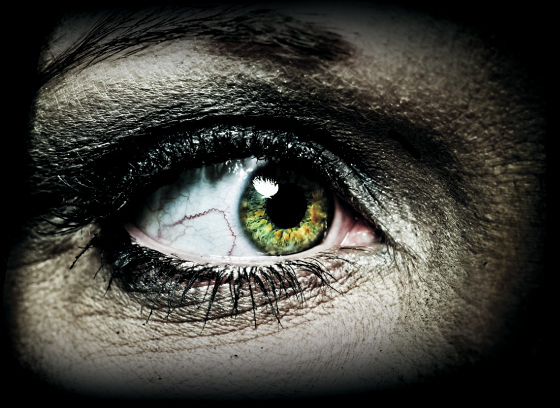 The thrill of Horror
Collection 2
Essential Question
Why does the Horror Genre both terrify and fascinate?
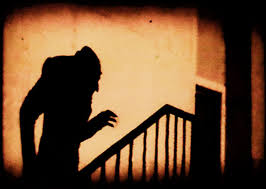 “What is the horror genre?”
One of the pleasures of reading literature is thinking about it afterward.
Literary Criticism is writing that examines, analyzes, and interprets a piece of literature or a general aspect of literature. 


In literary criticism, the authors purpose- or the reason he or she is writing-is often to inform or to persuade other readers to view a text in a certain way.
“What is the horror genre?”
authors purpose when writing a literary criticism could be to:
Define a genre- explains the characteristics of a type of writing using specific examples as evidence.
Categorize works of literature- defines and classifies works of literature based on certain criteria, or standards.
To examine the structure of a work of literature- analyzes the organization of a piece of literature.
Analyze an author’s technique- explains and evaluates the effectiveness of literary techniques, such as using an unreliable narrator, recurring imagery, or flashbacks.
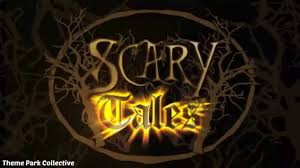 Is it a good idea for middle school students to hear scary stories? 

Why? 



Why NOT?
“Scary Tales” Essay by Jackie Torrence
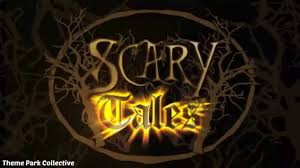 https://mrknowlton.weebly.com/student-assignments.html 


Learning Goal: Students will be able to analyze an essay to determine the author’s viewpoint, counterarguments, and elements of language that contribute to the author’s style.
“Scary Tales” Stations Safari
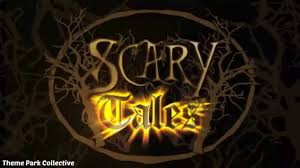 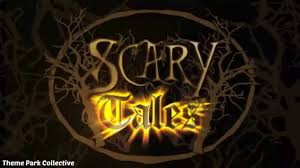 Stations
Question 1: 
What does the author’s grandma mean in lines 8-9 when she says, “Hold it, let me leave the room, lightning’s going to strike”?

***Write a response in 3 or more sentences using text evidence to support your idea.
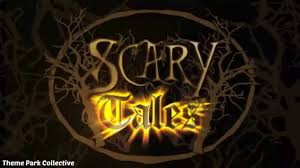 Stations
Question 2: 
Tell what happens when Mr. Hall comes to visit.

***Discuss your response with a partner. Then, draw a picture illustrating what happens.
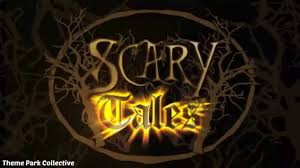 Stations
Question 3: 
An analogy is an extended comparison of two things that are alike in some way. Examine lines 39-42. 1. What two things is the author comparing? 
2. Explain what this comparison reveals about the author’s tone, or attitude, toward storytelling. 
3. With a partner, create an analogy to describe two things that are alike in some way.
***Write your response in bulleted format. Be sure to answer all 3 parts of the question. Label each part of your response. EX. #3: food is to eat as water is to drink.
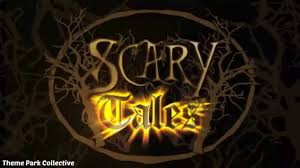 Stations
Question 4: 
What does Grandpa Jim mean when he tells his granddaughter that “only fools rush in where angels fear to tread”? Explain what lesson scary stories can help teach. 

***Discuss with a partner. Then, write a 3-5 sentence response.
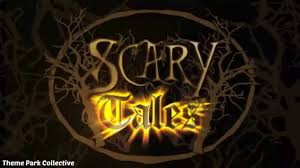 Stations
Question 5: 
How would you describe Torrance’s viewpoint on scary tales? Explain how her values, beliefs, and background contribute to the way she thinks about this topic.

***Answer in as few words as possible that still communicates an accurate response!
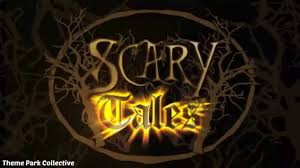 Stations
Question 6: 
Are the author’s counterarguments effective in proving her own view?
Why or why not?

***Write a 3-5 sentence response that includes text evidence.
Catch em’ all
If your team is able to complete the mission during the time allowed at each station, take a trophy monster! Do not steal a monster if your group did not complete the task. There are prizes for the team who can catch the most monsters on your safari!
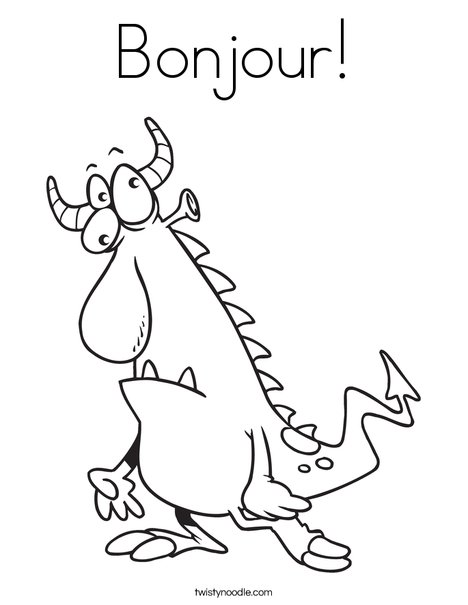 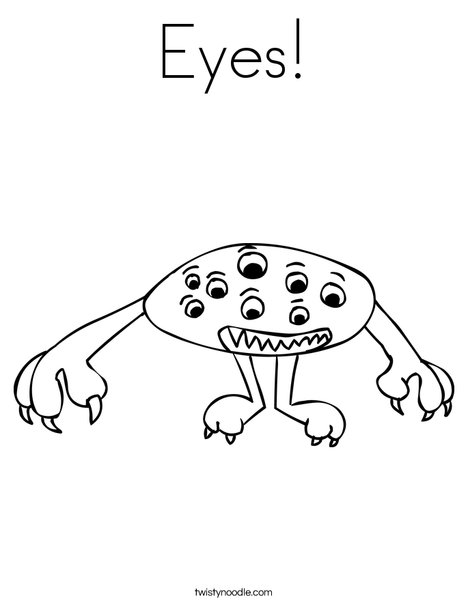 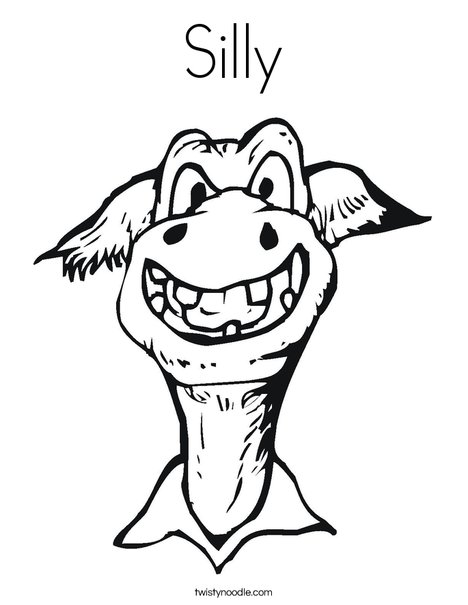 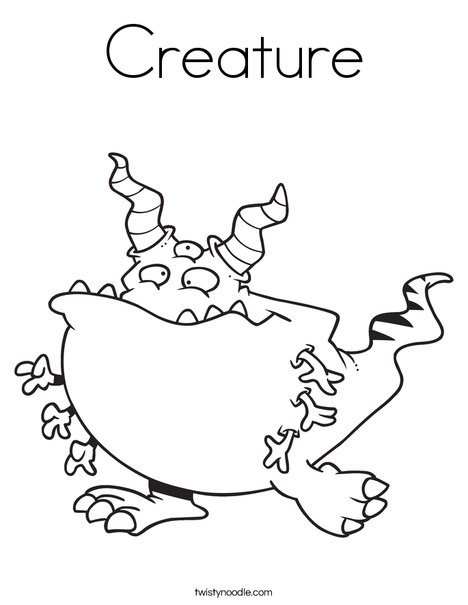 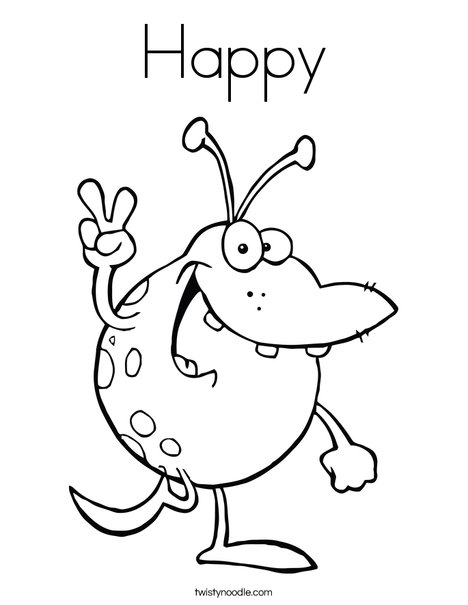 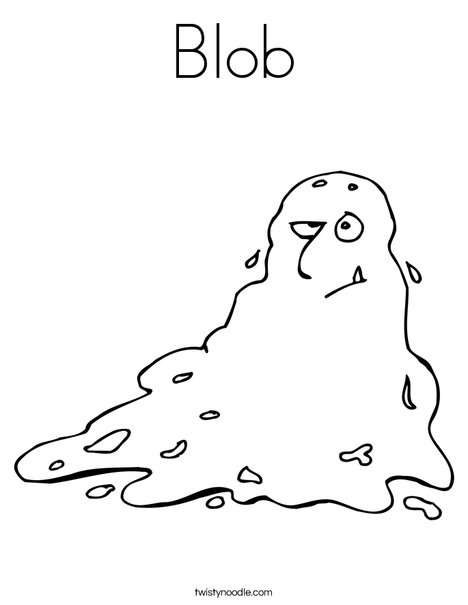 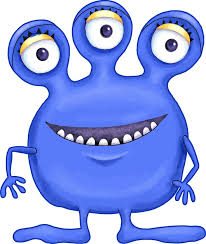 Monster safari- Leaderboard